Agenda for IEEE 802.11 Coexistence SC meeting in Chicago in March 2018
2 March 2018
Authors:
Slide 1
Andrew Myles, Cisco
Welcome to the 5th F2F meeting of the Coexistence Standing Committee in Chicago in March 2018
The IEEE 802.11 PDED ad hoc was formed in September 2016 at the Warsaw interim meeting
To discuss issues related to the 3GPP RAN1 request to IEEE 802.11 WG to adopt an ED of -72dBm
The IEEE 802.11 PDED ad hoc met in San Antonio (Nov 2016), Atlanta (Jan 2017), Vancouver (Mar 2017) and Daejeon (May 2017)
In Daejeon in May 2017 it was decided to convert the IEEE 802.11 PDED ad hoc  into the IEEE 802.11 Coexistence SC
The IEEE 802.11 Coexistence SC met in Berlin (July 2017), Hawaii (Sept 2017), Orlando (Nov 2017), Irvine (Jan 2018)  and will meet twice this week
Wed PM1
Thu PM1
Slide 2
Andrew Myles, Cisco
The first task for the Coexistence SC today is not to appoint a secretary
It is important to keep proper minutes of all Coexistence SC meetings
Fortunately, Guido Hiertz (Ericsson) agreed in Berlin to be appointed the IEEE 802.11 Coexistence SC’s permanent Secretary …
… and even better, he did not need to bebribed with free beer to do the work
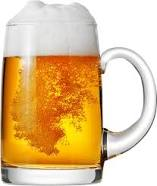 Slide 3
Andrew Myles, Cisco
The Coexistence SC will review the official IEEE-SA patent material for pre-PAR groups
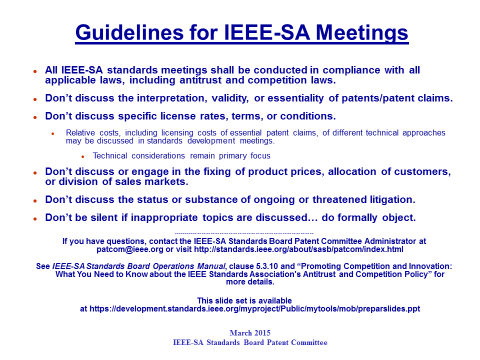 Slide 4
Andrew Myles, Cisco
The Coexistence SC hoc will operate using accepted principles of meeting etiquette
IEEE 802 is a world-wide professional technical organization 
Meetings shall be conducted in an orderly and professional manner in accordance with the policies and procedures governed by the organization
Individuals shall address the “technical” content of the subject under consideration and refrain from making “personal” comments to or about others
Slide 5
Andrew Myles, Cisco
The Coexistence SC will review the modified “Participation in IEEE 802 Meetings” slide
Participation in any IEEE 802 meeting (Sponsor, Sponsor subgroup, Working Group, Working Group subgroup, etc.) is on an individual basis
Participants in the IEEE standards development individual process shall act based on their qualifications and experience (IEEE-SA By-Laws section 5.2.1)
IEEE 802 Working Group membership is by individual; “Working Group members shall participate in the consensus process in a manner consistent with their professional expert opinion as individuals, and not as organizational representatives”. (sub-clause 4.2.1 “Establishment”, of the IEEE 802 LMSC Working Group Policies and Procedures)
Participants have an obligation to act and vote as an individual and not under the direction of any other individual or group.  A Participant’s obligation to act and vote as an individual applies in all cases, regardless of any external commitments, agreements, contracts, or orders
Participants shall not direct the actions or votes of any other member of an IEEE 802 Working Group or retaliate against any other member for their actions or votes within IEEE 802 Working Group meetings, (IEEE-SA By-Laws section 5.2.1.3 and the IEEE 802 LMSC Working Group Policies and Procedures, subclause 3.4.1 “Chair”, list item x)
By participating in IEEE 802 meetings, you accept these requirements.  If you do not agree to these policies then you shall not participate
Slide 6
Dorothy Stanley, HP Enterprise
The Coexistence SC will consider a proposed agenda
Proposed Agenda
Bureaucratic stuff, including approving minutes
What is happening this week? (in no particular order)
Some history of why we are here
Relationships
Review ETSI BRAN meeting agenda
Review recent 3GPP RAN1 activities
Follow up on WFA’s recent LS to 3GPP RAN4
…
Technical issues
Review possible adaptivity position for ETSI BRAN meeting
Review blocking energy discussions on ETSI BRAN e-mail reflector
Review “Paused COT” issue for ETSI BRAN meeting
Additional agenda items are requested from all interested stakeholders
Slide 7
Andrew Myles, Cisco
The Coexistence SC will consider a proposed agenda
Proposed Agenda
…
Other issues
DRS issue?
MulteFire
Deterministic access
…
Other business
Additional agenda items are requested from all interested stakeholders
Slide 8
Andrew Myles, Cisco
The Coexistence SC will consider approval of the meeting minutes from Irvine
Guido Hiertz (Ericsson) kindly took minutes for the Coexistence SC at the Irvine meeting in Jan 2018
The minutes are available on Mentor:
11-18-0285-00
Are there any objections to approval of these minutes of the meeting by consent?
Slide 9
Andrew Myles, Cisco
Some history of why we are here
Slide 10
Andrew Myles, Cisco
The agreed Coexistence SC scope focuses on ensuring 802.11ax has fair access to global unlicensed spectrum
Discuss the use of PD, ED or other 802.11 coexistence mechanisms with the goal of promoting “fair” use of unlicensed spectrum
Promote an environment that allow IEEE 802.11ax “fair access” to global unlicensed spectrum
Will initially focus on liaising with 3GPP RAN/RAN1/RAN4 but may also lead to interactions with regulators and other stakeholders
Will probably not conclude at least until RAN4’s 802.11/LAA coexistence testing is defined and successfully executed
May require the SC to consider other simulations and results of tests of potential LAA/802.11 coexistence mechanisms
Will initially focus on encouraging a “technology neutral” solution in the next revision of EN 301 893 that allows IEEE 802.11ax fair access to unlicensed spectrum in Europe (noting the European approach is likely to have global impact)
The effort will also focus on allowing 802.11ax to use innovative mechanisms for frequency reuse without compromising the goal of fair access
Slide 11
Andrew Myles, Cisco
Coexistence SC will close when determined by the 802.11 WG or 802.11ax is ratified
IEEE 802.11 Coexistence SC close down criteria
The SC is closed by the IEEE 802.11 WG 
… after it is determined that the SC is unlikely to make further progress towards its goals
IEEE 802.11ax completes Sponsor Ballot
… noting that the Coexistence SC ad hoc is unlikely to be relevant at that point anyway
Slide 12
Andrew Myles, Cisco
3GPP NR-U
Is there a need for 802.11 WG to participate in 3GPP RAN1 NR-U in context of coexistence?
Slide 13
Andrew Myles, Cisco
IEEE 802.11 WG need to find a way to better participate in NR-U coexistence related activities
In Irvine, 11-18-257 - LAA-802.11 coexistence status in 3GPP RAN1, was presented by 
Shubhodeep Adhikari (Broadcom)
Sindhu Verma (Broadcom)
The key message of this presentation and subsequent discussions in Irvine was that we need to pay attention to what is going on in 3GPP
Comment 1: It is important for IEEE to participate in 3GPP. It has to be done before a specification has been written down. (In 3GPP) process is only achieved when consensus is reached. Thus, it is almost impossible to change things afterwards
Comment 2: We need a continuous process. We need continuous input, not just once.
Comment 3: We need to participate there. We did the same with them, when we told them to come here and work here if they want a PAR or a feature
Slide 14
Andrew Myles, Cisco
The recent RAN1 meeting schedule highlights the intense focus on NR-U in 3GPP RAN1
The schedule for the 3GPP RAN1 meeting in Athens from 26 February to 2 March 2018 highlights the increased focus on NR-U 
Draft agenda (R1- 1802287) has 82 submissions
7.6 Study on NR-based Access to Unlicensed Spectru
1 submission from Mediatek
7.6.1 Simulation Methodology for NR-U operation  
15 submissions from Huawei, HiSilicon, ZTE, Sanechips, vivo, MediaTek, CATT, Samsung, CMCC, LG, Nokia, Nokia Shanghai Bell, Intel, AT&T, InterDigital, Ericsson & Qualcomm
7.6.2 Deployment scenarios for NR unlicensed operation 
17 submissions from Huawei, HiSilicon, ZTE, Sanechips, vivo, CATT, NEC, CATR, Samsung, Guangdong OPPO Mobile Telecom, LG, Nokia, AT&T, CableLabs, Charter Communications, Comcast, Deutsche Telecom, Ericsson, Intel, InterDigital, Lenovo,, MediaTek, Motorola Mobility, Nokia Shanghai Bell, NTT DOCOMO, Qualcomm, Sony, T-Mobile US, Verizon, ZTE, InterDigital, Sharp
Slide 15
Andrew Myles, Cisco
The recent RAN1 meeting schedule highlights the intense focus on NR-U in 3GPP RAN1
7.6.3 Candidate spectrum for NR unlicensed operation  
10 submissions from Huawei, HiSilicon, ZTE, Sanechips, CATT, Samsung, Guangdong OPPO Mobile Telecom, Nokia, Nokia Shanghai Bell, Intel, Sony, AT&T, Ericsson, Charter Communications, Qualcomm, LG, Motorola Mobility, Lenovo, InterDigital, Samsung, Verizon, MediaTek Inc., Comcast, CableLabs, Deutsche Telekom, T-Mobile USA, Oppo, NTT DOCOMO
7.6.4 Potential solutions and techniques for NR unlicensed
23 submissions from ZTE, Sanechips, vivo, Potevio, MediaTek, CATT, Spreadtrum Communications, NEC, CATR, Samsung, Sony, ASUSTEK, Guangdong OPPO Mobile Telecom, LG, Apple, Shenzhen Coolpad Technologies, Intel, Nokia, Nokia Shanghai Bell, AT&T, InterDigital, Huawei, HiSilicon, Ericsson & Qualcomm Incorporated 
7.6.5 Others 
16  submissions from Huawei, HiSilicon, vivo, Spreadtrum Communications, Guangdong OPPO Mobile Telecom, InterDigital, Ericsson, Qualcomm,
Slide 16
Andrew Myles, Cisco
Are there any ideas on how IEEE 802.11 WG can interact with 3GPP RAN1 on coexistence issues?
So far we have been relying on a few individuals to provide visibility into relevant coexistence activities in 3GPP RAN1 
With particular thanks to Shubhodeep Adhikari (Broadcom) & Sindhu Verma (Broadcom), who will (probably) providing another update today
This approach is not really sustainable as a long term strategy; the IEEE 802.11 WG need to find a more efficient and scalable approach
Have there been any further thoughts on how IEEE 802.11 WG can interact with 3GPP RAN1 on coexistence related issues of mutual interest?
Slide 17
Andrew Myles, Cisco
3GPP NR-U
Status report on the most recent 3GPP RAN1 meeting
Slide 18
Andrew Myles, Cisco
The Coex SC will hear an update on coexistence relevant activities at the recent 3GPP RAN1 meeting
3GPP RAN1 (#92) was held 26 Feb – 2 Mar 2018 in Athens, Greece
Shubhodeep Adhikari (Broadcom) and/or Sindhu Verma (Broadcom) have volunteered to provide a status update
See <file>
Slide 19
Andrew Myles, Cisco
Agenda items
What is happening in ETSI BRAN?
Slide 20
Andrew Myles, Cisco
The next meeting of ETSI BRAN is in March 2018
The next meeting of ETSI BRAN is in March 2018
Dates: 26-29 March 2018
Location: Sophia Antipolis
The dates are convenient because the IEEE 802 Coex SC will be able to generate and review input documents during its March 2018 meeting
Dates: 4-9 March 2018
Location: Chicago
Slide 21
Andrew Myles, Cisco
There is not yet a draft agenda but it is likely to contain some old favourites
Possible ETSI BRAN agenda items related to coexistence
Adaptivity clauses
Interpretation of “paused COT” feature
Blocking energy
…
Slide 22
Andrew Myles, Cisco
Agenda items
Adaptivity
Slide 23
Andrew Myles, Cisco
The Coex SC discussed possible adaptivity rule changes to EN 301 893 in Irvine
In Irvine, the Coex SC discussed a proposal in ETSI BRAN to refine the adaptivity clauses in EN 301 893 so that all technologies have access to 
ED-only option at -72 dBm (nominal)
PD/ED option similar to Wi-Fi today
Besides enhancing the technology neutrality of EN 301 893 …
… this proposal will also allow 802.11ax to use traditional Wi-Fi mechanisms …
… thus ensuring fair access for 802.11ax with 802.11ac, as well as LTE based technologies
This will resolve the long held concern that 802.11ax will be unreasonably constrained by the current version on EN 301 893
Slide 24
Andrew Myles, Cisco
The Coex SC will review the latest submissions on adaptivity
The Coex SC will review the four associated submissions to ETSI BRAN
BRAN(18)097004 (ppt explanation) & BRAN(18)097005 (editing instructions) for changes to clause 4.2.7.3.2.5
BRAN(18)097006 (ppt explanation) & BRAN(18)097007 (editing instructions) for changes to adaptivity related to “paused COT”
The Coex SC may consider endorsing these submissions in some way
Probably by a LS to ETSI BRAN
Any motion on any LS will be held on Thu PM1
Slide 25
Andrew Myles, Cisco
Agenda items
Paused COT interpretation
Slide 26
Andrew Myles, Cisco
The Coex SC discussed the interpretation of the paused COT rules from EN 301 893 in Irvine
In Irvine, the Coex SC discussed BRAN(17)96010
The material was essentially the same as 11-17-1577-00 fromthe last Coex SC meeting
The presentation made the case that the “paused COT” featurein EN 301 893 had been misinterpreted by 3GPP
The conventional interpretation is that only one attempt can be made to access the medium after a pause
The 3GPP interpretation is that they can make any number of attempts
A corollary of this is that another technology could make infinite attempts
The proposal was for two possible actions
Clarify EN 301 893 to make its meaning clear
Notify 3GPP RAN1 & IEEE 802.11 WG of the correct interpretation
Slide 27
Andrew Myles, Cisco
The Coex SC may discuss the interpretation of the paused COT rules from EN 301 893 in Chicago
It is believed a presentation will be made available
See <file>
Slide 28
Andrew Myles, Cisco
Agenda items
Blocking energy
Slide 29
Andrew Myles, Cisco
The Coex SC discussed blocking energy issues in Irvine
In Irvine, the Coex SC discussed BRAN(17)96009, proposing thatEN 301 893 be revised to restrict the period in whichblocking energy can be sent
The document drew on material previously discussed in the Coex SC to assert that blocking energy is already banned by RE-D or EN 301 893
11-17-1393r1, which asserts that blocking energy violates the RE-D because, according to 3GPP:
Its transmission is unnecessary for good performance
There are viable alternatives to its use
11-17-1759, which asserts blocking energy is not allowed by EN 301 893 because it only allows the transmission material belonging to a priority class, and an undefined transmission that cannot be decoded cannot be part of a priority class
…


The material was essentially the same as 11-17-1577-00 fromthe last Coex SC meeting
The presentation made the case that the “paused COT” featurein EN 301 893 had been misinterpreted by 3GPP
The conventional interpretation is that only one attempt can be made to access the medium after a pause
The 3GPP interpretation is that they can make any number of attempts
A corollary of this is that another technology could make infinite attempts
The proposal was for two possible actions
Clarify EN 301 893 to make its meaning clear
Notify 3GPP RAN1 & IEEE 802.11 WG of the correct interpretation
Slide 30
Andrew Myles, Cisco
The Coex SC may discuss a new presentation on blocking energy submitted to ESTI BRA
An update presentation on blocking energy has been submitted to ETSI BRAN for discussion at their next meeting
BRAN(18)097010
The Coex SC will discuss the presentation, and particularly any risks to future versions of IEEE 802.11 standards of this approach
Slide 31
Andrew Myles, Cisco
Agenda items
A possible coexistence issue with DRS?
Slide 32
Andrew Myles, Cisco
Does DRS cause a coexistence issue?
DRS in LAA is roughly equivalent to a Beacon in Wi-Fi
More details of the use DRS by LAA systems recently became available, which demonstrated some differences - see following page
Specific known differences include:
DRS accesses the medium using PIFS … whereas Beacon uses normal broadcast LBT 
Note: this allowed in EN 301 893 for a certain proportion of the traffic for historical reasons
DRS explicitly blocks Wi-Fi in 6 of 12 symbols (each symbol is ~71 us) … whereas Wi-Fi just has bloated Beacons
The WFA has noted to various regulators (including Singapore) that the effect of DRS style access on fair and efficient use of the medium has never been evaluated 
Does anyone have any concerns?
Slide 33
Andrew Myles, Cisco
LAA’s DRS uses PIFS access and explicitly sends dummy signals to block Wi-Fi
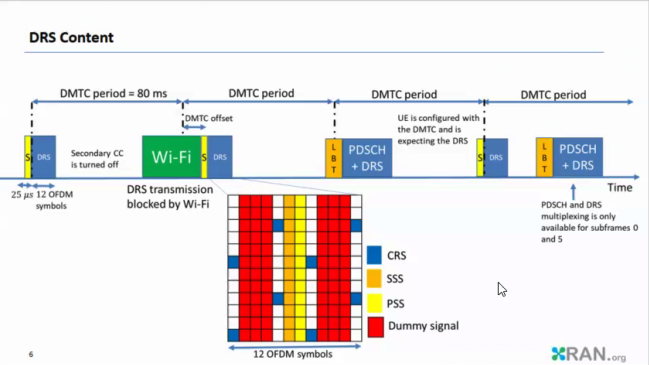 Slide 34
Andrew Myles, Cisco
Agenda items
MulteFire
Slide 35
Andrew Myles, Cisco
Does anyone think we should look at MulteFire coexistence?
The DRS topic has also been raised wrt MulteFire
So far most of IEEE 802’s coexistence focus (after initially looking at LTE-U) has been on LAA
There might be some future focus on NR-U
But what about MulteFire?
Is there no concern?
Or a lack of visibility?
Or is it immaterial in the market?
…
Does anyone think we should look at MulteFire coexistence?
… and does anyone want to volunteer?
Slide 36
Andrew Myles, Cisco
Agenda items
Status of WFA LS to 3GPP RAN
Slide 37
Andrew Myles, Cisco
In Irvine, the SC discussed a LS from WFA to 3GPP RAN in relation to coexistence testing
In Irvine, the IEEE 802.11 Coex SC discussed LS from WFA to 3GPP RAN that was copied to IEEE 802.11 WG
See 11-17-1853-00
It appeared the WFA was concerned that 3GPP RAN4 developed coexistence tests:
Do not test all the LAA Release 14 features
Are not being used to validate coexistence claims, as previously committed to IEEE 802 in Nov 2016 (in 3GPP R1‐1613770)
Ultimately, the SC decide to not participate in the LS ping pong but did formally recommended to the WG that it pass a motion express support for the content of the LS
Just in case it was useful in discussions at 3GPP RAN
The IEEE 802.11 WG approved the recommendation
Slide 38
Andrew Myles, Cisco
The reply to the WFA confirmed 3GPP is reneging on previous validation commitments
The IEEE 802.11 WG was not copied on the response from 3GPP RAN
However, the response is available as 3GPP R1-1801314
In the reply 3GPP RAN:
Confirmed that they do not plan to use the RAN4 tests to validate LAA coexistence
Informed WFA there is no Study Item to extend the tests for Rel-14 updates to LAA
Informed WFA there is no current Work Item to define pass/fail criteria for the RAN4 tests  
The reply is as one might expect and essentially confirms that 3GPP RAN is reneging on previous commitments to IEEE 802 in relation to coexistence testing
One possible reasonable conclusion is that future commitments from 3GPP RAN should be taken with a “grain of salt”
Slide 39
Andrew Myles, Cisco
Agenda items
Motions
Slide 40
Andrew Myles, Cisco
The Coex SC will consider any motions on Thu PM1
Any motions will be considered on Thu PM1
Possible motions include
Endorsing positions to upcoming ETSI BRAN meeting 
Adaptivity
Pause COT
Blocking energy
…
Motion text will be made available by Thu AM1
Slide 41
Andrew Myles, Cisco
Agenda items
Plans for next meeting
Slide 42
Andrew Myles, Cisco
The Coex SC will discuss plans for the next session in Warsaw
Possible items include
Review of ETSI BRAN meeting 
Review of 3GPP RAN1 activities
Discussion of coexistence with MulteFire 
…
… <other suggestions?>
Slide 43
Andrew Myles, Cisco
The IEEE 802.11 Coexistence SC meeting in Chicago in March 2018 is adjourned!
Slide 44
Andrew Myles, Cisco